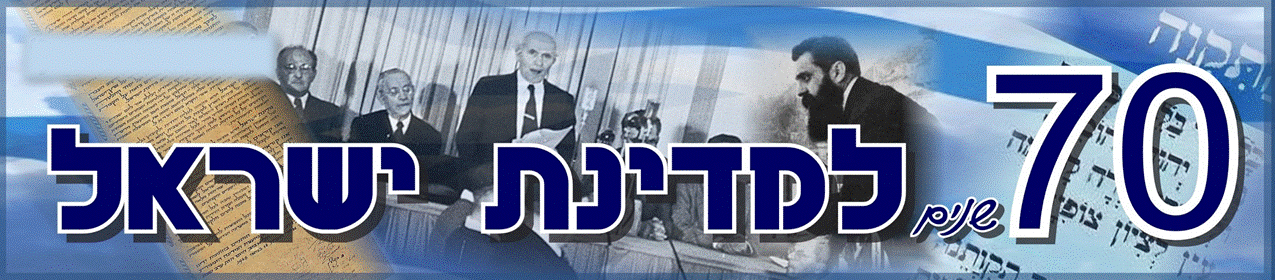 ٧٠ سنة لدولة إسرائيل
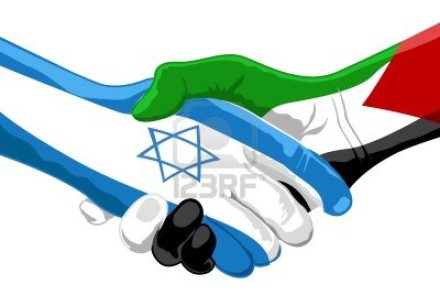 مَعًا
نَعِيشُ
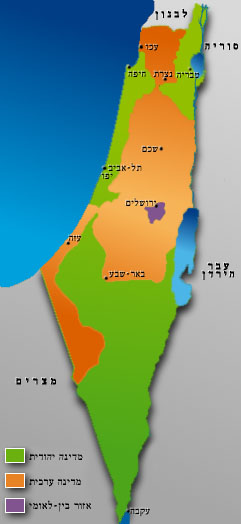 גבולות ישראל:

מדינת ישראל ממוקמת ביבשת אסיה באזור המכונה
 "המזרח התיכון" ובערבית- ألشَّرْق ٱلأوْسَط 
צפון شَمَال : בסוריה سُورِيَا ובלבנון لُبْنَان
דרום جَنُوب :(דרום מערב) במצרים مِصْر
מזרח شَرْق: (דרום מזרח) בירדן ألْأُرْدُن
מערב غَرْب: בים התיכון ألْبَحْر ٱلأبْيَض ٱلْمُتَوَسِط
ניתן למצוא בה מגוון של נופים: שלג בצפון, מדבר בדרום, ים במערב ואפילו המקום הנמוך ביותר בעולם – נמצא בישראל, ים המלח البحر الميت
עיר בירה של ישראל : ירושלים – ألْقُدْس                             ביהדות                                                                                                     ירושלים מקודשת לשלושת הדתות
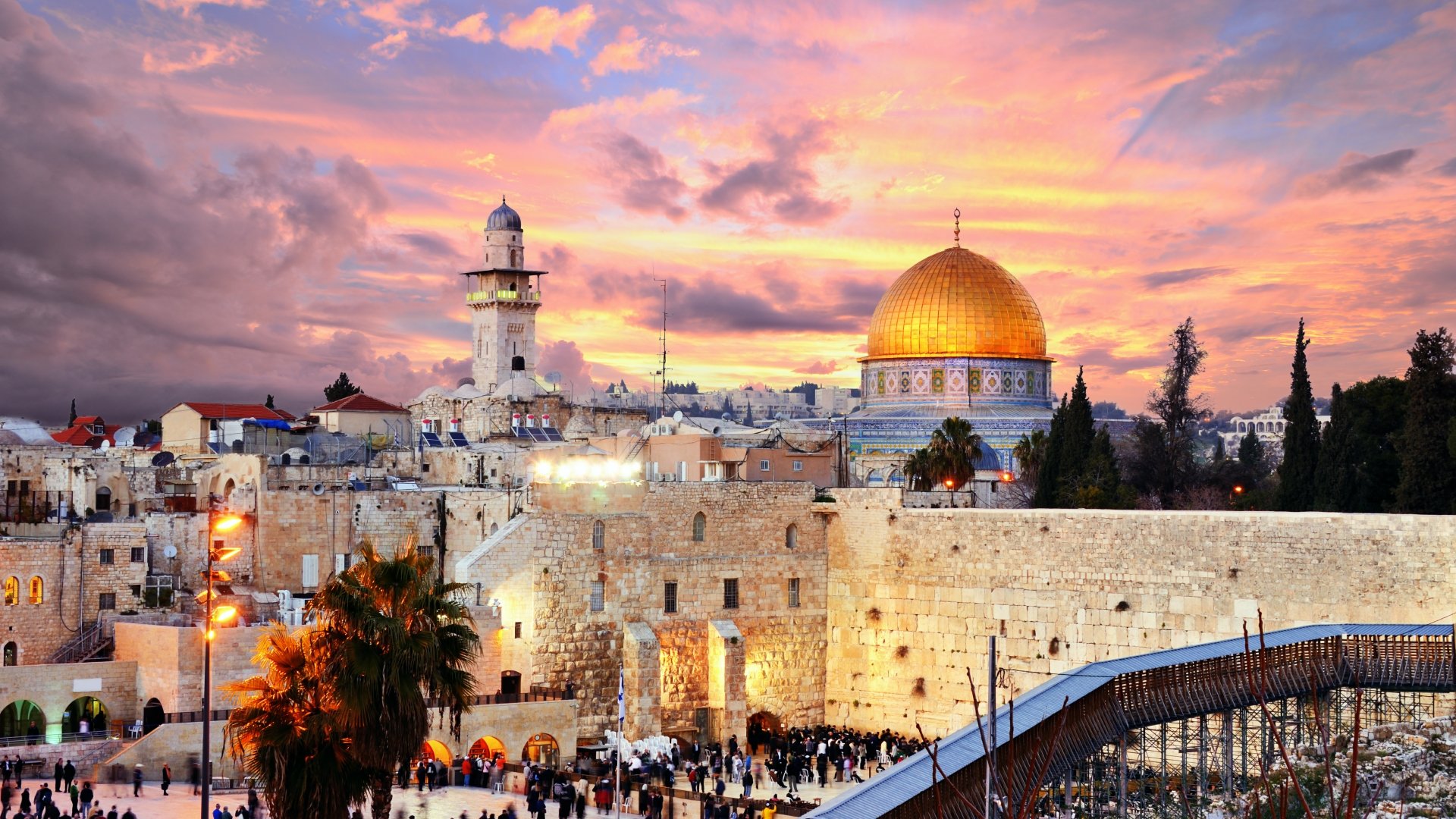 באסלאם:
ירושלים היא אחת מהערים הקדושות לאסלאם.
 באסלאם הסוני נחשבת ירושלים למקום השלישי בחשיבותו, לאחר מכה ואל-מדינה, ולפיכך היא מכונה "ת'אלת' אל-חרמיין".
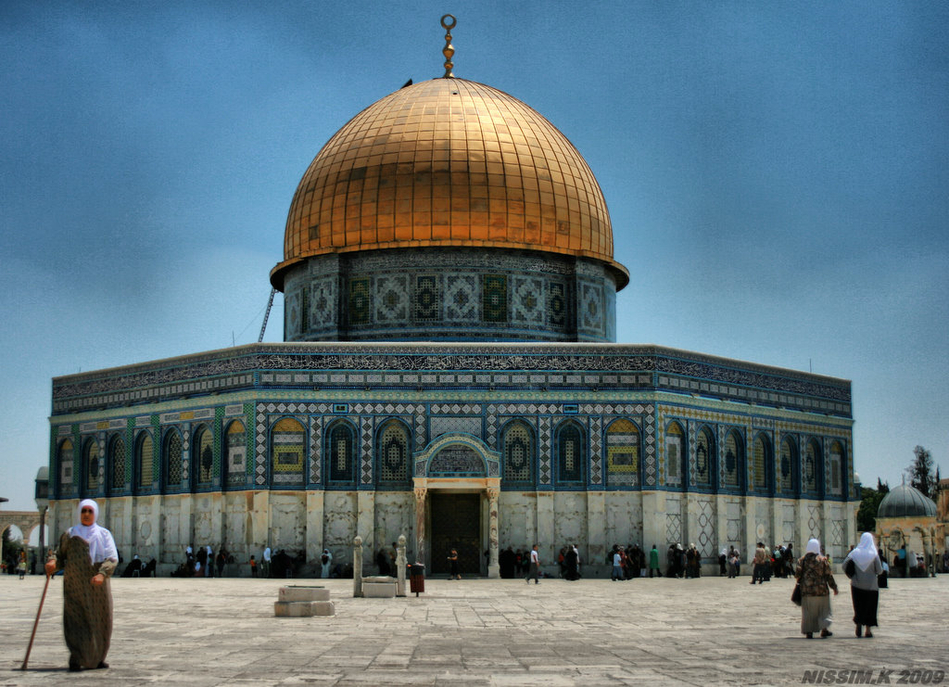 קדושת ירושלים באסלאם
ערים מעורבות
מה היא עיר מעורבת ? 
 
ערים מעורבות הן תופעה גיאוגרפית- חברתית ייחודית, שבבסיסה חיים משותפים של אוכלוסיות בעלות זהויות לאומיות שונות. 10 - ערים המוגדרות רשמית כמעורבות ובהן חיים כ 5בישראל % מכלל האזרחים הערביים במדינה. 
 
כשאומרים "ערים מעורבות" מתכוונים בדרך כלל ליפו, לוד, רמלה, עכו וחיפה.   נצרת עילית, למשל, היא יישוב שנועד להיות יישוב יהודי "טהור", וכעת כ- 15% מהתושבים הם ערבים. זה קרה בעיקר בגלל מצוקת הדיור בנצרת . 
 
 נהרייה ובאר שבע הן ערים מעורבות נוספות. גם בחדרה ובעפולה יש אוכלוסייה ערבית, אך לשם ערבים באים יותר לעבוד ופחות לגור.  באר שבע גם כן היא עיר מעורבת לכל דבר .
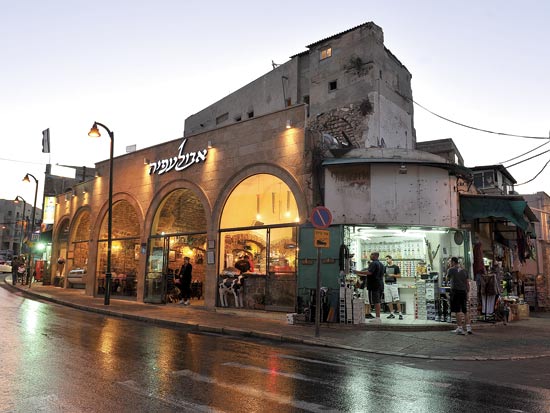 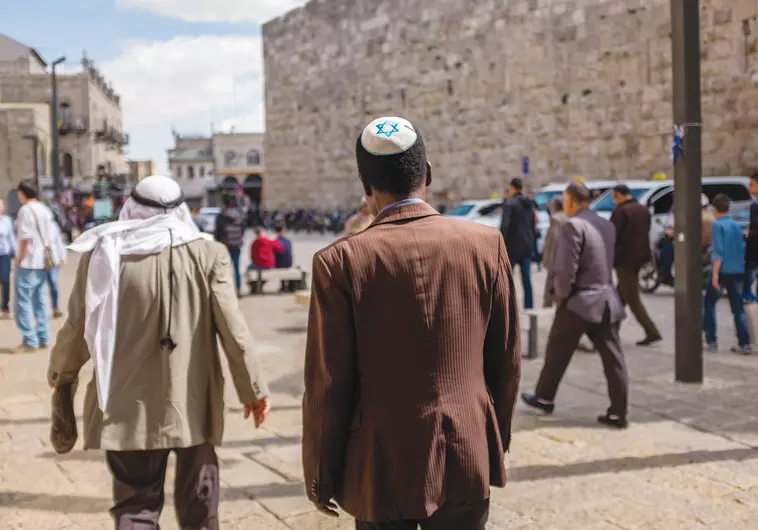 האם אתם יכולים לחשוב על ערים מעורבות בארץ?
אלו הן הערים המעורבות בישראל:
ירושלים
תל אביב-יפו
חיפה
רמלה
לוד
עכו
מעלות-תרשיחא
נצרת עילית
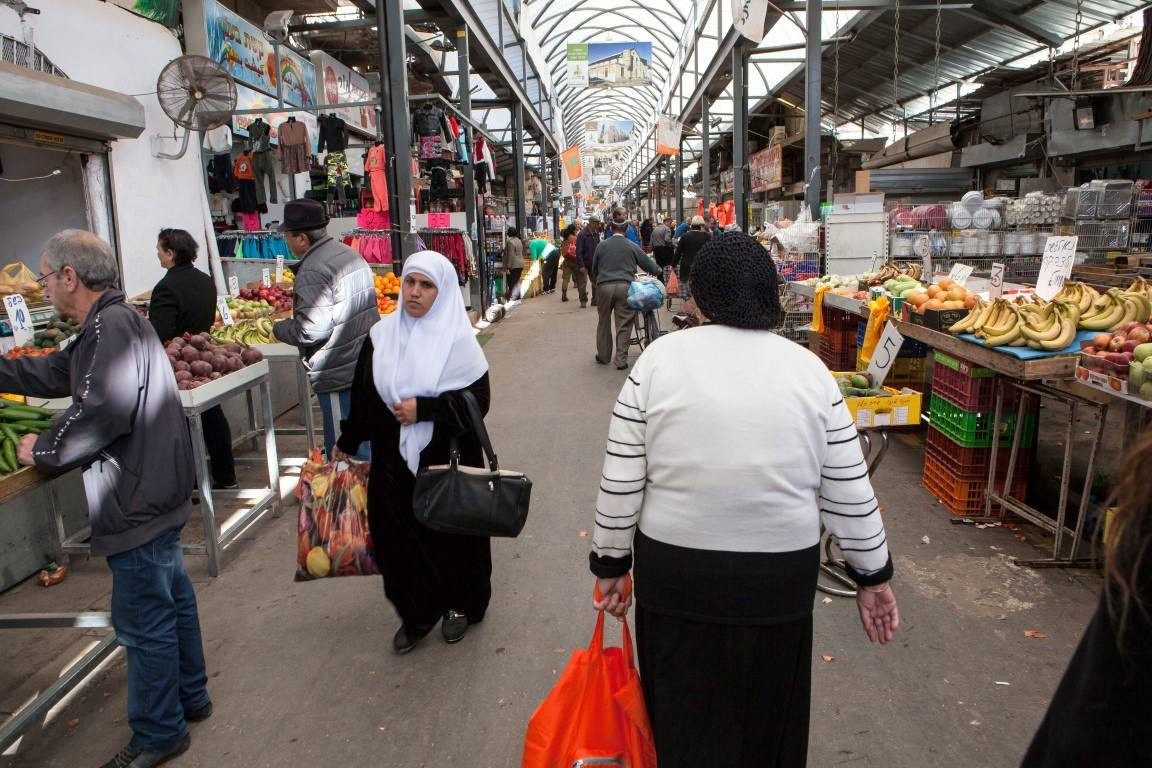 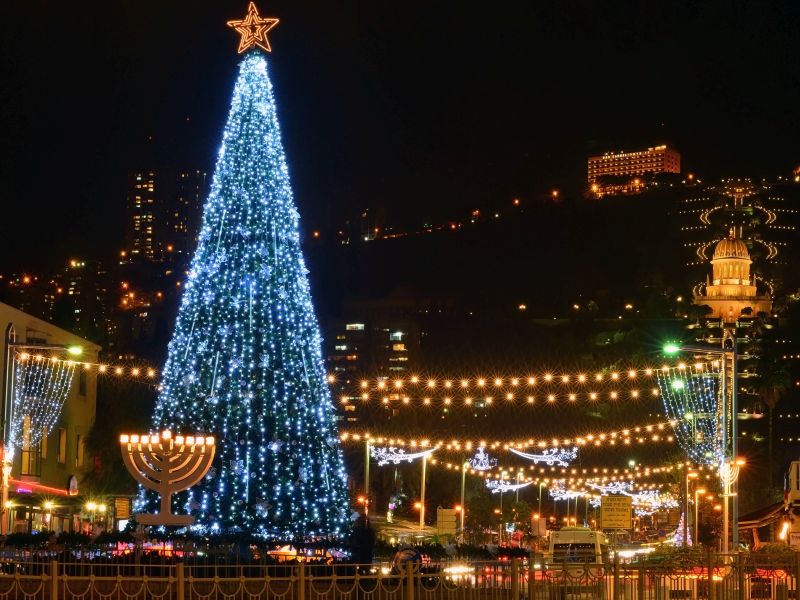 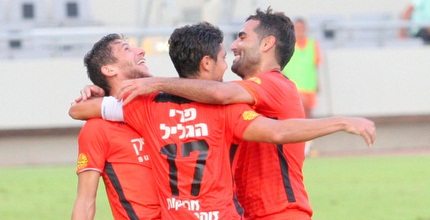 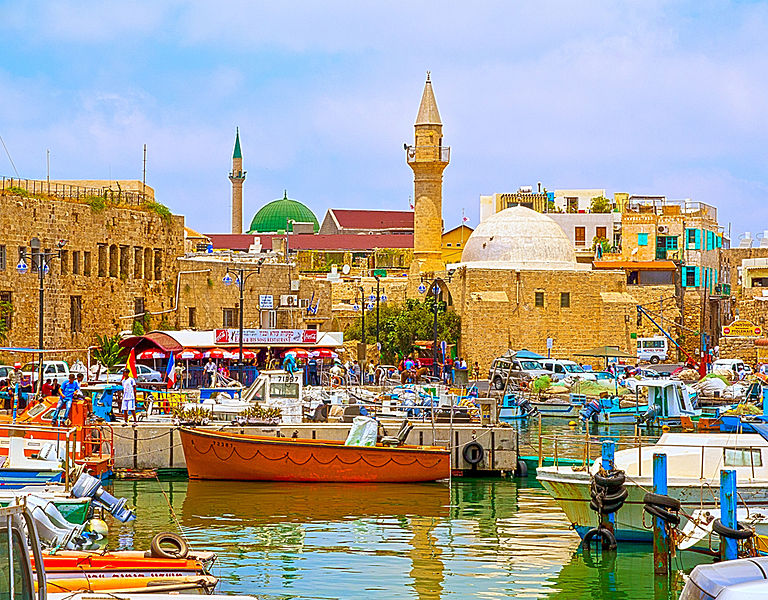 דו קיום ב-X פקטור ישראלבסטוני מארח את צויטי & מגיאור ביטון - נמל חיפה
משימה:


1. חפשו ברשת עוד שירים המסמלים דו קיום
2. כתבו מי הם הזמרים ועל מה מדבר השיר?
הסכמי שלוםלישראל 2 הסכמי שלום עם המדינות השכנותהסכם השלום עם מצריםהסכם השלום עם ירדן
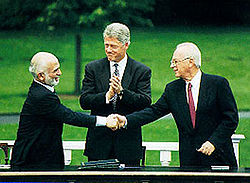 צפו בקטעי הווידאו הבאים, וכתבו במחברתכם נק' חשובות לציון בעניין הסכמי השלום בין ישראל למצרים וירדן.
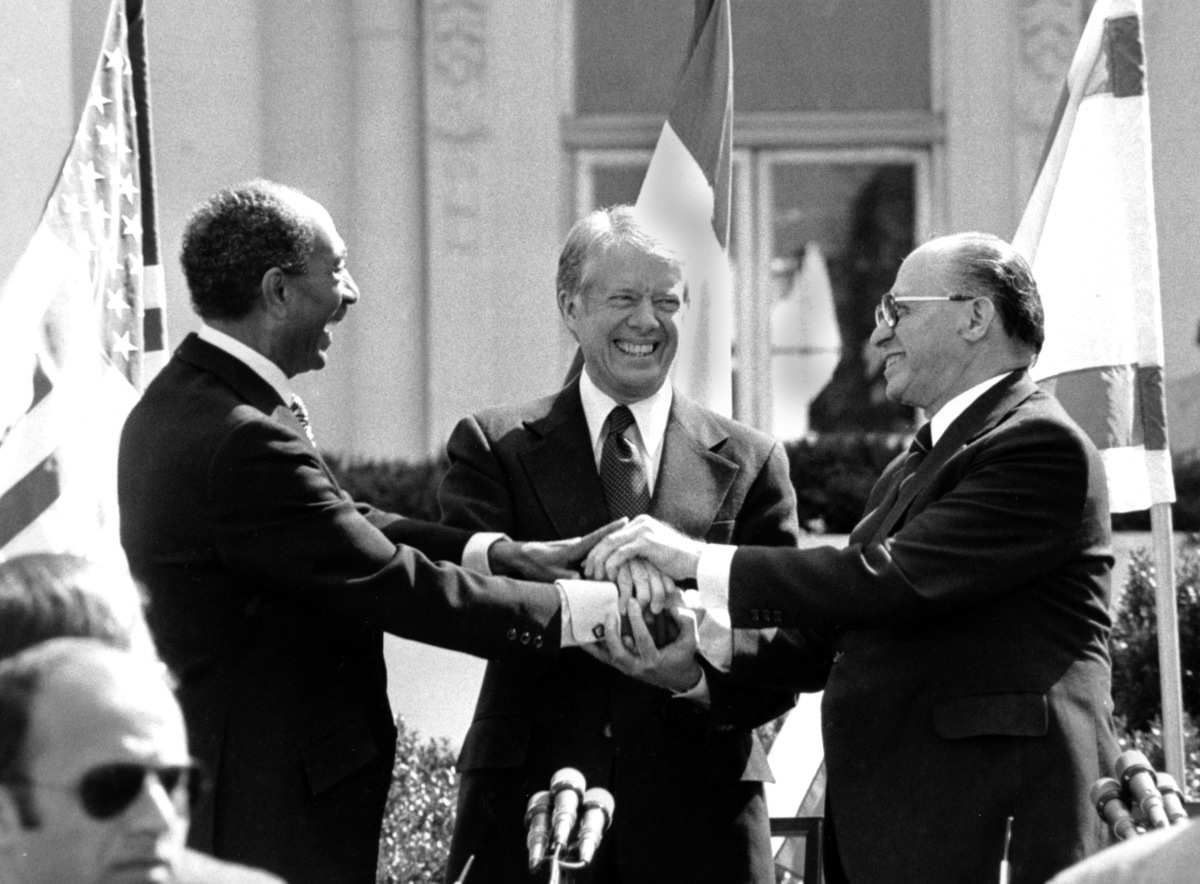